Finding Errors in Multithreaded GUI Applications
Sai Zhang
University of Washington

Joint work with: Hao Lu, Michael D. Ernst
GUIs are everywhere in modern software
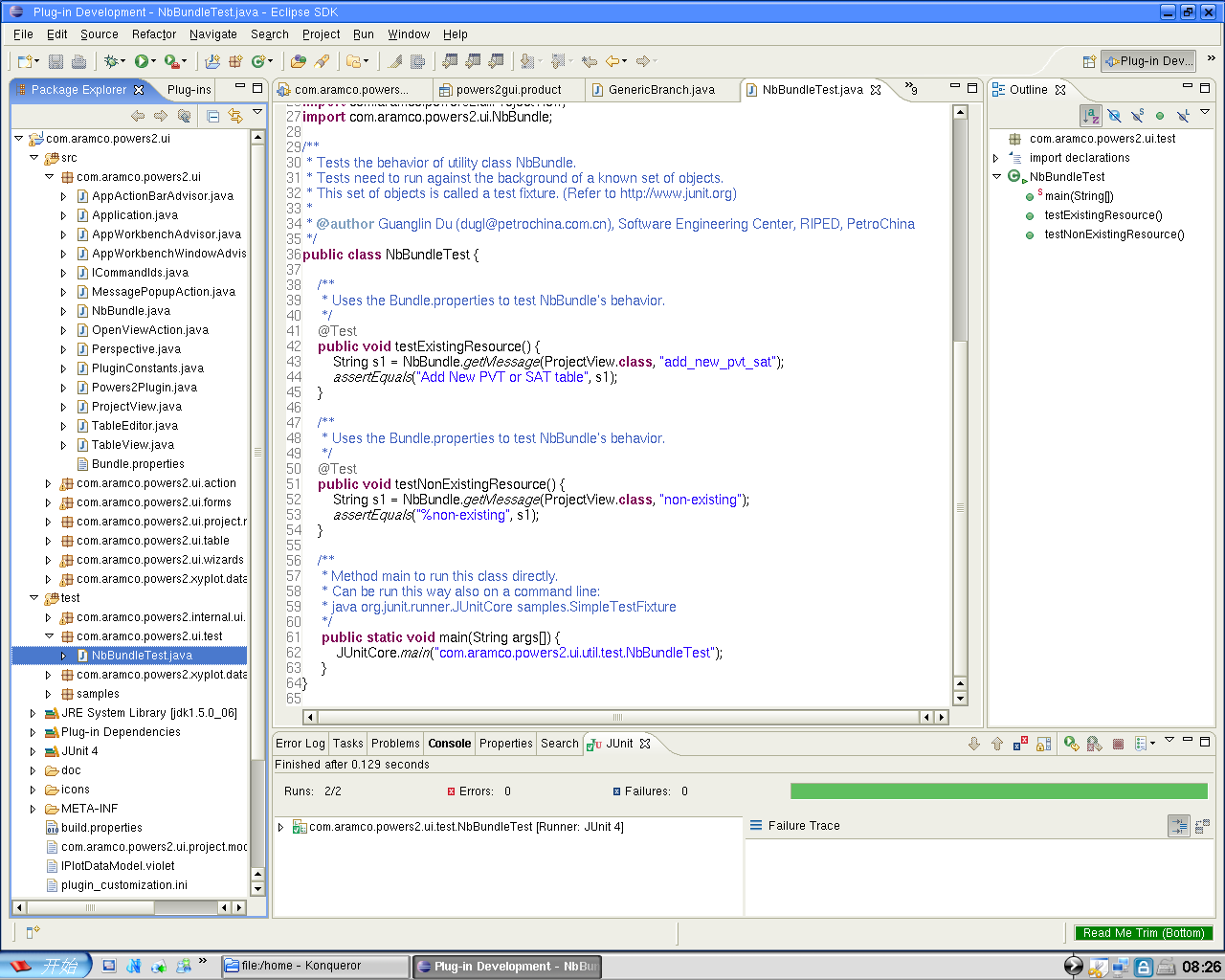 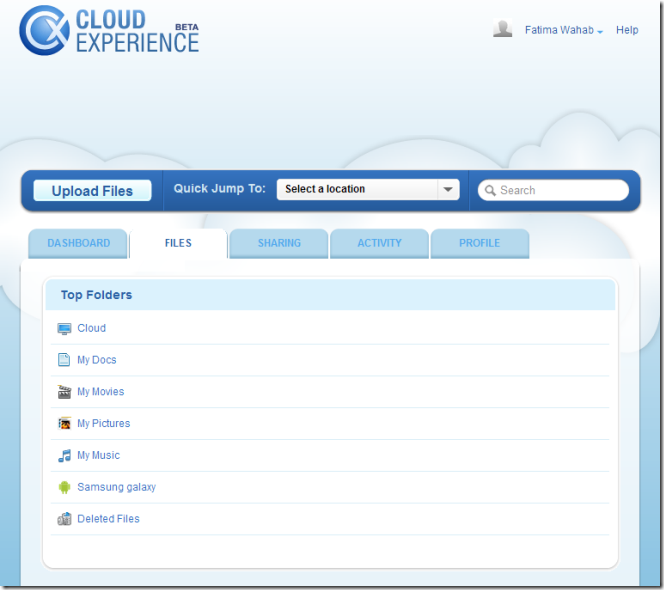 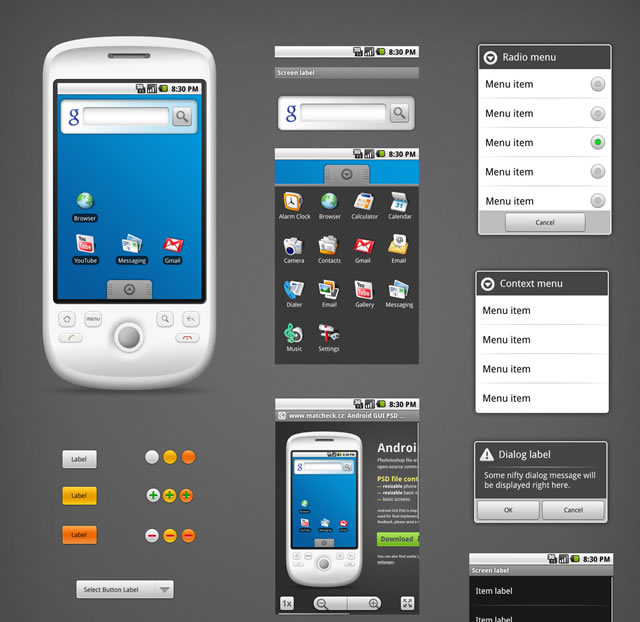 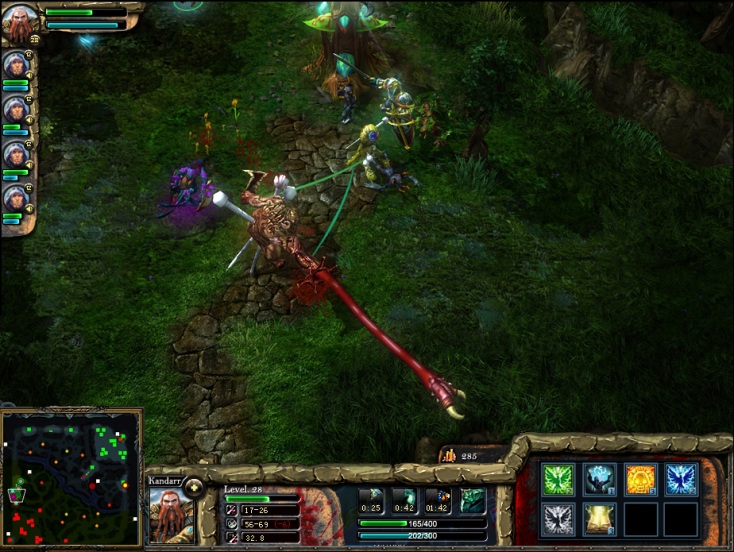 2
Multithreading in GUI applications
A GUI Application
UI thread
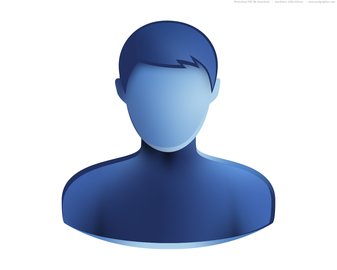 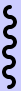 UI event 1
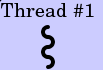 UI event 2
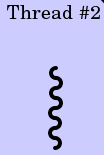 3
The Single-GUI-Thread Rule
All GUI objects must be exclusively accessed by the UI thread
Required by:
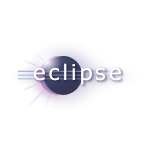 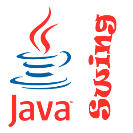 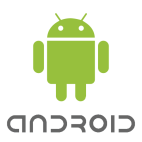 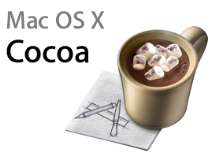 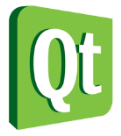 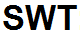 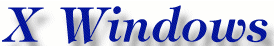 …
A GUI Application
UI thread
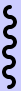 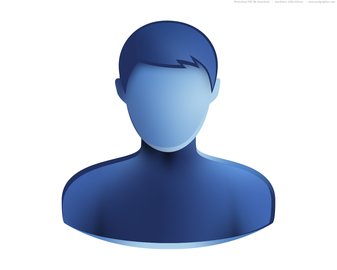 UI event 1
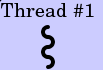 This non-UI thread must not access any GUI objects
4
Violation of the Single-GUI-Thread rule
Triggers an “Invalid Thread Access Error”
May abort the whole application
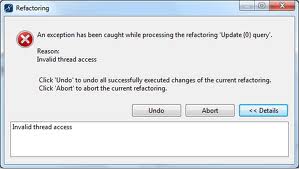 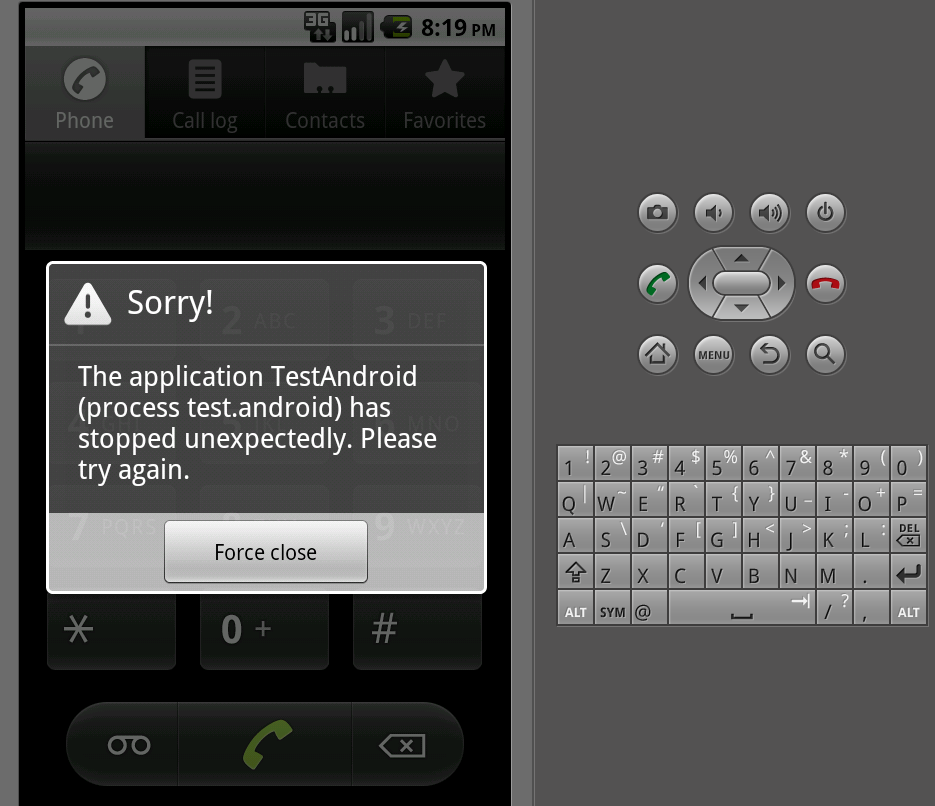 SWT / Eclipse plugin
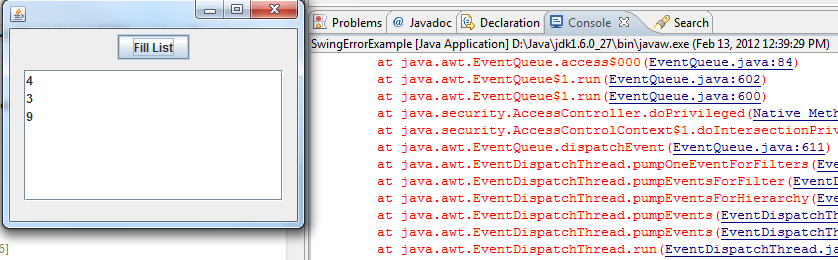 Android
Swing
5
An Example Violation
UI thread
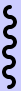 Do some computation,
and update the UI.
runTask()
a non-UI thread
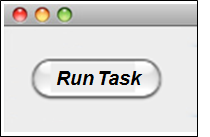 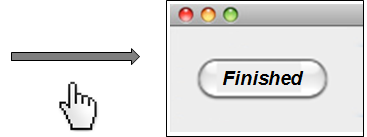 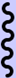 button.setText(“.”)
checkThread()
button’s event handler:
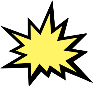 public void runTask() {
  Runnable r = new Runnable() {
    public void run() {
      … //do some lengthy computation
      button.setText(“Finished”);
    }
  };
  new thread(r).start();
}
Create a new, non-UI thread
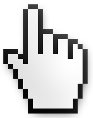 Access the button object to set text
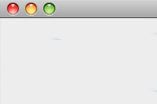 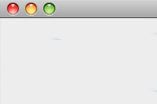 //GUI  framework  code
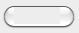 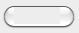 Finished
Run Task
public void setText(String) {
    checkThread();
    ...
}
Trigger an invalid-thread-access-error
6
Invalid Thread Access Errors in practice
Pervasive
One of the top 3 bug categories in SWT  [Shanmugam 2010]
A Google search returns 11800+ entries (bug reports, FAQs, etc.)
In Eclipse
2732 bug reports
156 confirmed bugs in 20+ projects, 40+ components

Severe
Often aborts the whole application

Hard to debug
Non-trivial effort to fix (e.g., 2 years to resolve one bug in Eclipse)
7
Why the Single-GUI-Thread Rule?
Simpler programming
No datarace nor deadlock on GUI objects


Less overhead
No locking when accessing GUI objects


A single event queue can dispatch UI events
Easy event processing, program comprehension, and testing
8
Our Error Detection Technique
Bugs
Static Analyses
10 bugs
1. Call graph construction

2. Error detection

3. Error filtering
5 hours human inspection
A GUI Application
Warnings
False
Positives
9 applications
from 4 supported
GUI frameworks
20 warnings
Less than 5 mins per application
10 false positives
-Automated: no need for a test harness

-General: instantiated it for 4 GUI frameworks:

-Scalable: evaluated on 9 applications, over 1.4 M LOC with lib code

-Practical: found 10 bugs with 10 false positives
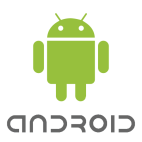 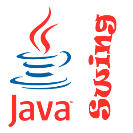 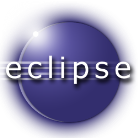 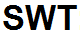 9
Existing Solutions for this Problem
UI thread
runTask()
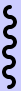 a non-UI thread
Testing
 Misses many corner cases in practice

Stylized programming rules
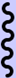 asyncExec
setText(“…”)
public void runTask() {
  Runnable r = new Runnable() {
    public void run() {
      … //do some lengthy computation

      button.setText(“Finished”);
    }
  };
  new thread(r).start();
}
Requiring Wrappers
Display.asyncExec(new Runnable(){
  public void run() {
    button.setText(“Finished”);
  }
};
Results on 9 evaluation programs
Unnecessary: if already on the UI thread
Dangerous: may introduce new concurrency errors
Outline
Problem

Error detection technique

Implementation

Experiments

Related work

Conclusion and future work
11
Terminology
UI thread: 
    a single special thread to handle UI events

Non-UI thread: other threads

UI-accessing method: 
      a method whose execution may read or write a GUI object

Safe UI method: 
      message-passing methods to execute code on the UI thread
A GUI Application
UI-thread
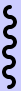 asyncExec(..)
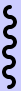 Non-UI thread
Safe UI method
void runTask() {
   ...
   button.setText(“..”);
}
UI-accessing method
12
Assumptions
Single UI thread

Thread spawning:
Every non-UI thread is (transitively) spawned by the UI thread
A GUI Application
UI-thread
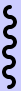 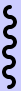 Non-UI thread
13
Problem formulation: call graph reachability
An invalid thread access error occurs when:

    a non-UI thread invokes a UI-accessing method without  going through a Safe UI method


A reachability problem
Source: non-UI thread spawning
Sink: UI-accessing method
button.setText(“”)
Non-UI thread spawning (source)
Display.asycExec(…)
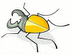 UI-accessing method (sink)
Thread.start()
entry
Safe UI method
runTask()
Other method
14
Error detection algorithm
1.  Construct a call graph for the tested program
2.   Find paths from Thread.start() to UI-accessing methods without going through a safe UI method
Non-UI thread spawning
(i.e., Thread.start())
A method-call chain as error report
UI-accessing method
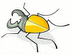 Safe UI method
entry
Other method
15
Reflection in Constructing Call Graphs
Android Application:
<LinearLayout>
       <Button android:id="@+id/button_id" android:text="A Button" />
</LinearLayout>


...
Button button = (Button) findViewById(“button_id”);
button.setText(“This is a button”);
...
findViewById does not explicitly construct a button object

A call graph construction algorithm may:
-   fail to conclude the variable button points to a concrete object
exclude a setText edge to the call graph (that should exist)
miss 1 bug in our experiments
16
Reflection-aware call graph construction
Android Application:
<LinearLayout>
       <Button android:id="@+id/button_id" android:text="A Button" />
</LinearLayout>


Button button = (Button) findViewById(“button_id”);
button.setText(“This is a button”);
Before transformation:
After transformation:
Button button = new Button(null);
button.setText(“This is a button”);
Program transformation:  replace reflection calls with explicit object creation expressions

Use an off-the-shelf call graph construction algorithm on the transformed program
17
Annotation support for native methods
Relationships between native methods and Java methods

   @CalledByNativeMethods(callers = {“init”})
    public void addTypeItem(int id, String label) { …}

- Manually specified
- addTypeItem(int, String) may be called by native method “init”
- Our technique will miss 1 bug without such annotations
18
Filtering the error reports
A static analysis may report:
false positives
redundant warnings with the same error root cause


A set of error filters to remove likely invalid reports
2 sound filters
3 heuristic filters
19
2 sound error report filters
Filter 1: remove syntactically subsumed reports
          a()  b()  thread.start()   d()
           b()  thread.start()   d()


Filter 2: remove reports containing user-annotated, project-specific methods
util.runOnUIMethod(Runnable r)
Checks whether the current thread is UI thread or not
20
3 heuristic error report filters
Filter 3: remove reports containing specific library calls
          e.g., Runtime.shutDown


Filter 4: remove longer reports with the same “entry node  Thread.start()” head nodes
     a()  b()  Thread.start()  c()  d()  e()
     a()  b()  Thread.start()  c()  f()

Filter 5: remove longer reports with the same “thread.start()  ui-accessing node” tail nodes
     a()  b()  Thread.start()  c()  d()  e()
             f()  Thread.start()    c()  d()  e()
21
Outline
Problem

Error detection technique

Implementation

Experiments

Related work

Conclusion and future work
22
Instantiation for different frameworks
Need to customize
 program entry points
UI-accessing methods
Safe UI methods
?
?
Non-UI thread spawning 
(i.e., Thread.start()))
Thread.start()
?
?
UI-accessing method
?
entry
Safe UI method
?
Other method
Thread.start()
?
23
Instantiation details for 4 GUI frameworks
24
Outline
Problem

Error detection technique

Implementation

Experiments

Related work

Conclusion and future work
25
Subject  programs
Framework size:  1.4 MLOC
26
Experimental Procedural
Run the error detection algorithm on each application

3 call graph construction algorithms




2 configurations for Android applications
with / without call graph enhancement 
   (handle reflection + annotations for native methods)
RTA          0-CFA            1-CFA
precision
Tool performance
Less than 5 minutes per application

Manual result inspection
Spent 5 hours in total to check the output validity
27
Experimental Results
Output 20 warnings,  in which 10 are bugs (5 are new)
More precise call graph  more bugs found
1-CFA found the most
Call graph enhancement are useful (2 more bugs)
28
Comparing graph search strategies
Our technique uses BFS, compare it with alternatives
Observations from our subject programs
Multi-source BFS omits bugs
DFS searches deeper, and returns longer paths
    (more likely to be invalid, due to the conservative call graph)
Exhaustive search is sound but infeasible in practice
29
Evaluating  error filters
Sound Filters:
  F1:  remove lexically subsumed reports

  F2:  remove annotated reports


Heuristic Filters:
  F3: remove specific library calls
 
  F4: merge common heads

  F5: merge common tails
30
Experimental conclusion
Our technique:

Finds real invalid-thread-access errors

Detects more errors as the call graph precision increases

Uses BFS to find more errors than other search strategies

Reduces likely invalid reports via 5 error filters
31
Outline
Problem

Error detection technique

Implementation

Experiments

Related work

Conclusion and future work
32
Related Work
Analyzing and testing GUI applications
     Guitar [Memon ‘00], Stabilizer [Michail ‘05], Julia [Payet ‘11] …

     Focus on test generation, error predication, and code verification; but 
     does not support finding invalid thread access errors


Finding bugs in multithreaded programs
      Eraser [Savage ‘97], Chord [Naik ‘05], Goldilocks [Elmas ‘07],
      FastTrack [Flanagan ‘09] …

      Different  goals (dataraces + deadlocks), algorithms, and, abstractions


Call graph construction algorithms
    RTA [Bacon ‘97], k-CFA [Might ‘10], TamiFlex [Bodden ‘11] …

      Does not support reflection, or need dynamic information
33
Outline
Problem

Error detection technique

Implementation

Experiments

Related work

Conclusion and future work
34
Future Work
Incorporate dynamic and symbolic analysis
Filter out infeasible paths
Identify more entry points


Automatically fix the invalid-thread-access errors
Counterexample-guided reasoning
Heuristic reasoning


Unit testing of multithreaded GUI applications
Test abstraction
Event simulation
35
[Speaker Notes: "]
Contributions
A general technique to find invalid thread access errors
Formulate error detection as a call graph reachability problem

A tool implementation supporting 4 GUI frameworks
 Available at:


                         https://guierrordetector.googlecode.com/



An evaluation on 9 subjects shows its usefulness
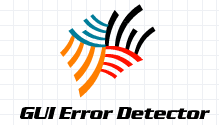 36